Stratejik planlama süreci
İşletmelerde planlamanın en ileri düzeyi STRATEJİK PLANLAMA’dır.
Stratejik Planlama;
-İşletmenin amaçları ve kaynakları ile çevresel şartlar arasında eşgüdüm sağlama ve sürekli kılma sürecidir,
Uzun vadeli nitelik taşır,  
Öncelikler iyi belirlenerek amaçlar hiyerarşisi oluşturulur,
Amaçların gerçekçi olmasına (dilekler yerine hedefler) özen gösterilir,
Stratejik planın en önemli bölümü Portföy planının (Karlı/Zararlı alanlar, mamuller, mamul hatları) hazırlanmasıdır.
1
Temel yönetim süreci…
2
Pazarlama yönetim süreci…
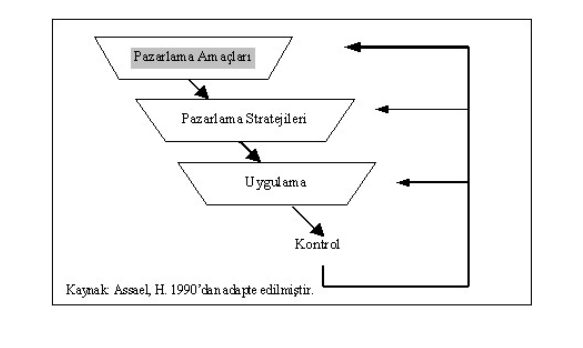 3
Pazarlama Stratejisi
4
Rekabetçi pazarlama stratejisi…
Pazar liderliği stratejisi,
Rakiplere meydan okuyucu strateji,
İzleyici strateji,
Yer bulma stratejisi (Niş Strateji)
5
Rekabetçi pazarlama stratejisi…
Pazar liderliği stratejisi,
Rakiplere meydan okuyucu strateji,
İzleyici strateji,
Yer bulma stratejisi (Niş Strateji)
6
Büyüyen pazarlarda öncü ve izleyicilerin pazar paylarının gelişimi…
7
Öncü ve izleyicilerin başarılı olma faktörleri…
8
Durum analizi…
İş Portföy Analizi

 Boston Danışma Grubunun büyüme / pazar payı matrisi
 General Electric’in endüstri çekiciliği / işletme konumu modeli
 PIMS programı
 Shell yönlü politika matrisi

SWOT Analizi
9
Boston Danışma Grubunun büyüme / pazar payı matrisi
10
Boston Danışma Grubunun büyüme / pazar payı matrisi
Yıldızlar		         İşletmenin en başarılı olduğu birimlerdir. Başarının devamı
                                       için işletmenin daha fazla çaba göstermesi gerekir.

Sorunlular	        Pazarın büyüme oranının yüksek, ancak pazar payının daha
                                      düşük olduğu birimlerdir. İşletme bunların üzerinde önemle
                                      durmalıdır.

Sağmal İnekler	        Pazar büyüme oranının düşük, ancak pazar payının yüksek
                                      olduğu birimlerdir. İşletmenin önemli miktarda gelir elde
                                      etmesi ve elde edilen geliri Yıldızlar ve Sorunlular
                                      bölümüne harcamasına imkan verir.

Köpekler	        Pazar büyüme oranının düşük ve Pazar payının da istenilen
                                      seviyede olmadığı birimlerdir. Elde edilen kar çok düşüktür.
                                      İşletmenin çok çaba ve zaman harcaması gereken birimlerdir.
11
General Electric’in endüstri çekiciliği / işletme konumu modeli
12
General Electric’in endüstri çekiciliği / işletme konumu modeli
Tablodan da görüleceği üzere en yararlı işletme birimleri endüstri çekiciliğinin ve işletme gücünün yüksek olduğu birimlerdir.
Endüstri / Pazar Çekiciliği göstergeleri şu unsurlardan oluşur;
Pazarın büyüklüğü,
Pazarın büyüme hızı,
Kar marjı,
Rekabetin yoğunluğu,
Mevsimlik değişim,
Ölçek ekonomisi,
Sermaye gerekliliği,
Yasal mevzuat.
13
General Electric’in endüstri çekiciliği / işletme konumu modeli
İşletme konumu / gücü göstergeleri şu unsurlardan oluşur;

Oransal pazar payı,
Fiyat rekabet gücü,
Üretim gücü,
Finansal güç,
Mamulün kalitesi,
Pazar bilgisi,
Satış etkinliği,
Teknoloji kullanımı,
Coğrafi özellikler.
14
Kaynaklar
.
Makro Pazarlama, 2. Baskı. Birol Tenekecioğlu ve N.Figen Ersoy, Birlik Ofset, Eskişehir, 2000.
Pazarlama İlkeleri, Jim Blythe (Türkçesi: Prof.Dr. Yavuz Odabaşı), Prentice Hall, Bilim-Teknik Kitabevi, Eskişehir, 2001.
Pazarlama İlkeleri, Türkiye Uygulamaları: Global Yönetimsel Yaklaşım, Ömer Baybars Tek, Beta, İstanbul, 1999.
Pazarlama Yönetimi, B.Tenekecioğlu ve F.Esoy, Birlik Ofset, Eskişehir, 2000.
Pazarlama Yönetimi, Philip Kotler, (Çeviri: Nejat Muallimoğlu), Milenyum Baskısı, Beta Yayın Dağıtım A.Ş, İstanbul, 2000.
Pazarlama-İlkeler, Yönetim, Cemal Yükselen, Detay Yayıncılık Ankara, 2001.
15